University of Central FloridaCOP 2500 Concepts in Computer ScienceFall 2014
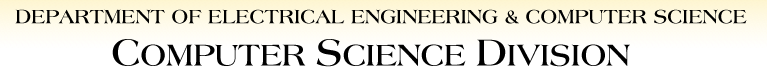 Agenda
Administrative Information
Objects
Questions?
Administrative Information
Instructor
Instructor
Josh Lazar
Office location:  By Appointment
Office hours
Tuesday and Thursday 6:00 – 7:00 PM by appointment
Email:  jlazar@labs.cs.ucf.edu
Teaching Assistants
Teaching Assistants
Name: Kumar Poojari
Email:  kumar.raghav@knights.ucf.edu
Name: James Choi
Email: jchoi2012@knights.ucf.edu
Lab Schedule
Lab location: ENG1 O187 
Section 11 – Tuesday 2:30 P.M – 3:45 P.M. 
Section 12 – Tuesday 6:00 P.M – 7:15 P.M.
Section 13 – Thursday 1:00 P.M. – 2:15 P.M. 
Section 14 – Thursday 2:30 P.M – 3:45 P.M.  
Section 15 – Thursday 6:00 P.M – 7:15 P.M.
Date Object
Date Object
Provides methods for getting and setting specific information about date and time
Based on the UNIX date starting January 1, 1970 
Does not support dates prior
Called epoch (pronounced like epic)
UNIX time stamp is a way to track time as a running total of seconds. This count starts at the Unix Epoch on January 1st, 1970 00:00:00. It is merely the number of seconds between a particular date and the Unix Epoch. 
Supposedly this is the time elapsed from Midnight Jan 01 1970 in UTC time when Unix I is first invented
Date Object
Measured in milliseconds
1 second = 1,000 milliseconds
1 minute = 60,000 milliseconds
1 hour = 3,600,000 milliseconds
1 day = 86,400,000 milliseconds
1 week = 604,800,000 milliseconds
1 year = 31,449,600,000 milliseconds
Date Object
Code examples in JavaScript
Time now
var date = new Date();
Specific date/time
var date = new Date(“March 12, 2014 08:30:00”);
Specific date
var date = new Date(“March 12, 2014”);
Specific date using year, month, day
var date = new Date(14, 2, 15);	
Specific date using year, month, day, hour, minute, second
var date = new Date(2014, 2, 15, 9, 25, 0);
Specific date using milliseconds
var date = new Date(1000);
Date Object
Date has 40 functions
15 get functions
1 parse function
17 set functions
4 toString functions
1 toSource function
1 UTC function
1 valueOf function
Date Object
Date object
Just to mess with you, the month starts at 0
January = 0
And once more, the day of the week starts at 0
Sunday = 0
Math Object
Math Object
Allows for more advanced arithmetic calculations
Square root
Trigonometric functions
Logarithms
Random numbers
Do NOT have to create an instance of the Math object to use it like other objects (i.e. no need for the new keyword)
Math Object
Built in properties
Math.E = 2.71281828459045091 - Euler’s constant, base of natural logarithms
Math.LN2 = 0.6931471805599452862 – Natural log of 2
Math.LN10 = 2.302585092994045901 – Natural log of 10
Math.LOG2E = 1.442695040888963387 – Log base-2 of E
Math.LOG10E = 0.4342944819032518167 – Log base-10 of E
Math.PI = 3.14592653589793116 – Pi, ration of the circumference of a circle to its diameter
Math.SQRT1_2 – 0.70710678211865475727 – 1 divided by the square root of 2
Math.SQRT2 – 1.414213562373985145 – Square root of 2
Math Object
Built in methods
19 methods
Math Object
Code examples
Square root
Power of
PI
Rounding up
Rounding down
Random numbers
Questions?